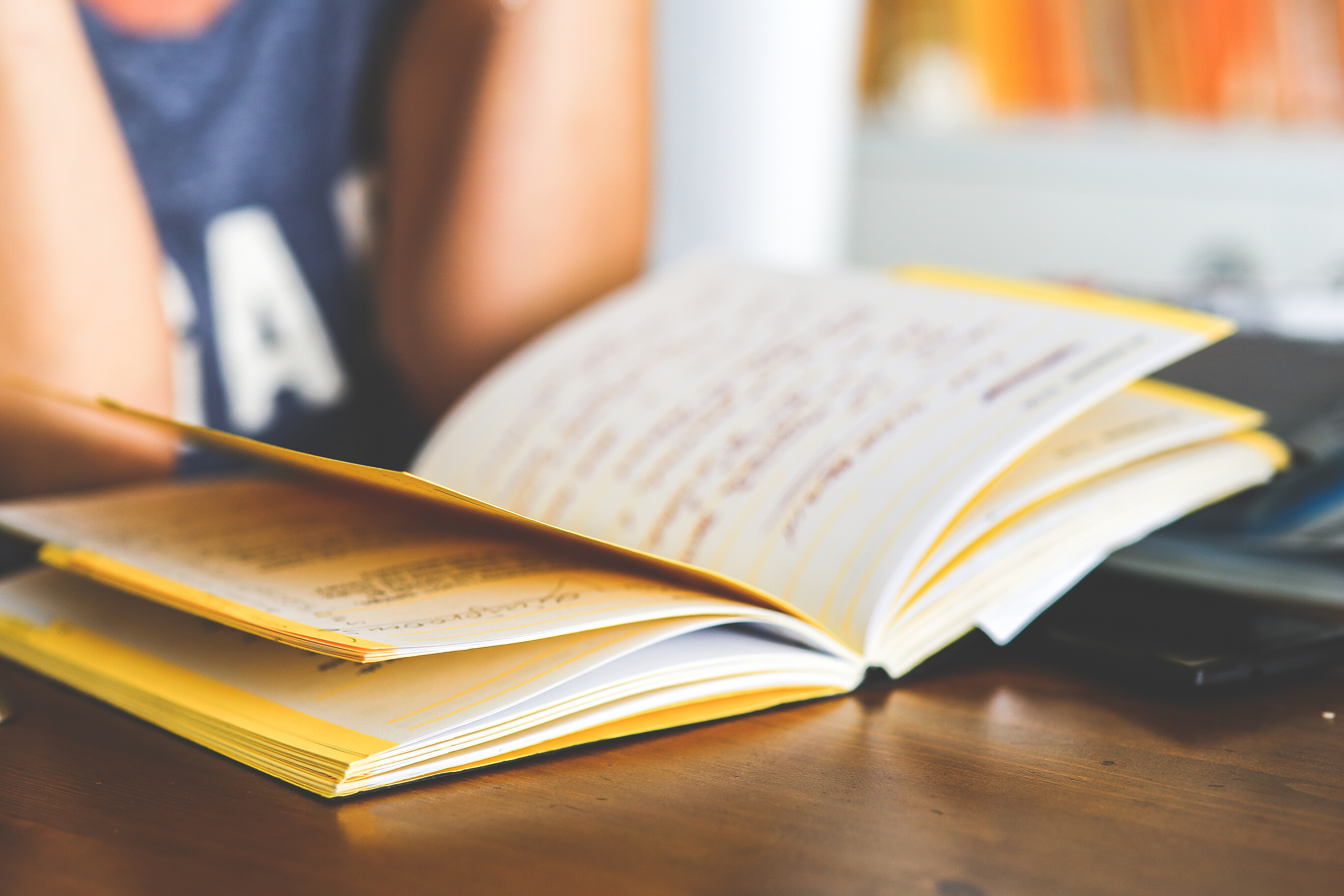 МЕХАНИЗМЫ УПРАВЛЕНИЯ КАЧЕСТВОМ ОБРАЗОВАНИЯ КАК УСЛОВИЕ РЕАЛИЗАЦИИ НАЦИОНАЛЬНОГО ПРОЕКТА «ОБРАЗОВАНИЕ»
Анохина Наталья Викторовна 
первый заместитель министра
Министерство образования Красноярского края
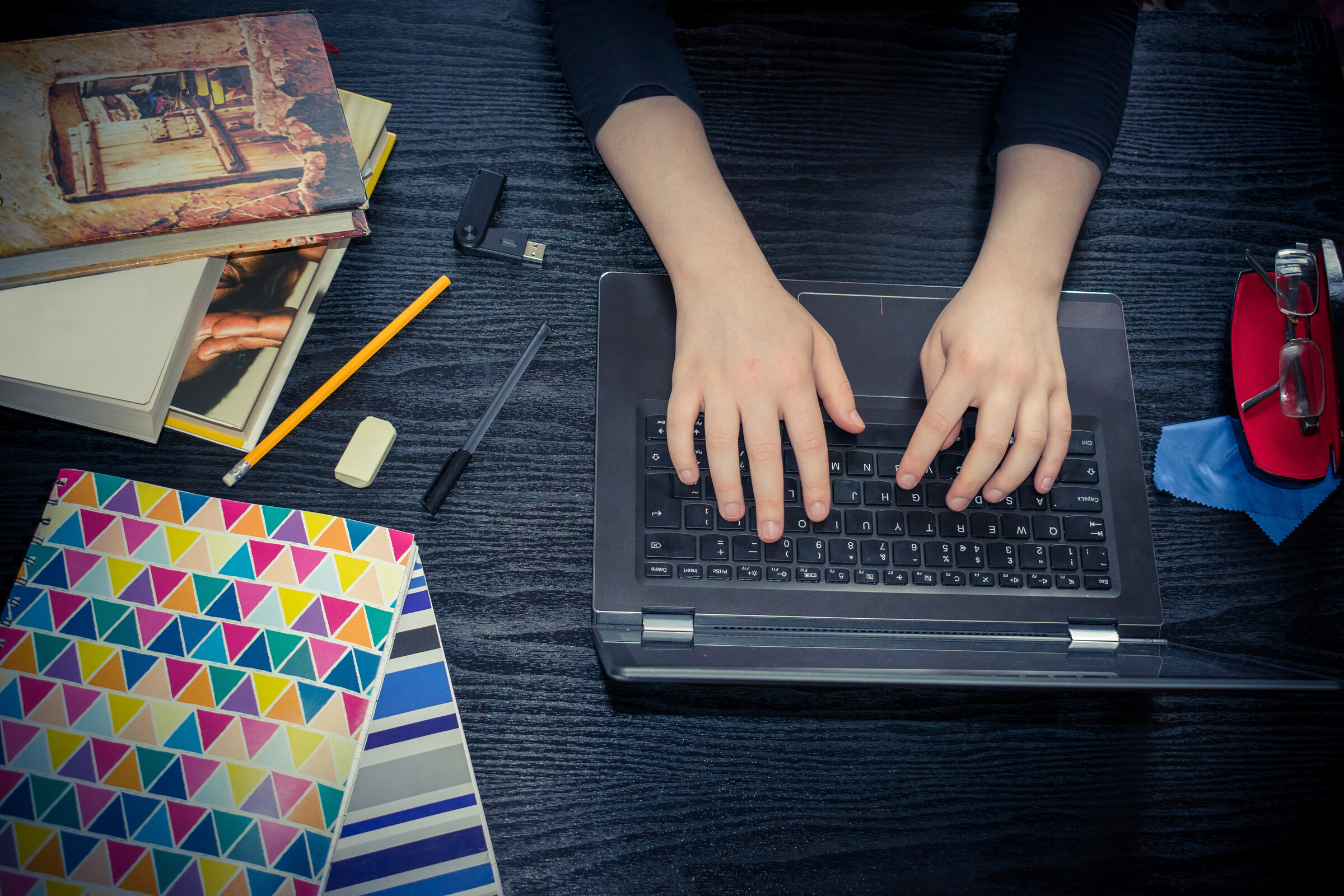 Основная идея, связывающая проекты на уровне краевой системы образования
Обеспечение перехода от массового унифицированного образования к индивидуализированному образованию,
направленному на обеспечение успешности и конкурентоспособности каждого ребенка
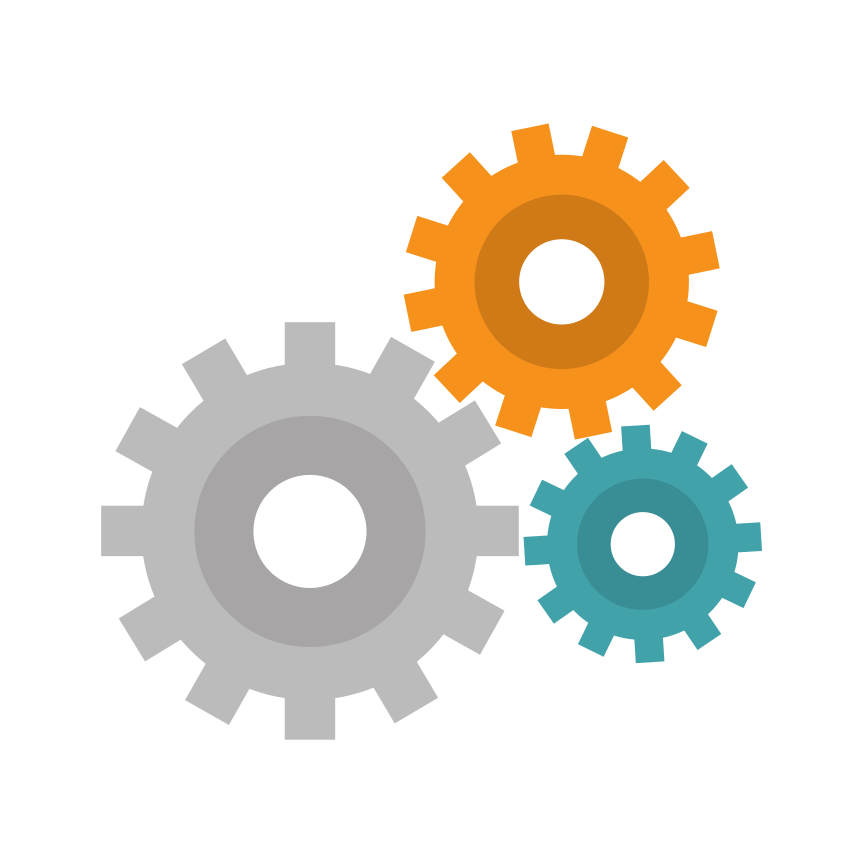 Система оценки качества подготовки обучающихся
Система обеспечения объективности процедур оценки качества образования
Система мониторинга эффективности руководителей образовательных организаций  
Система мониторинга качества повышения квалификации педагогов
Система методической работы 
Система работы со школами с низкими образовательными результатами
Система развития таланта 
Система профориентации.
МЕХАНИЗМЫ УПРАВЛЕНИЯ
КАЧЕСТВОМ ОБРАЗОВАНИЯ
РЕЗУЛЬТАТ РЕГИОНА:
РЕГИОН:
РЕЙТИНГ РЕГИОНА:
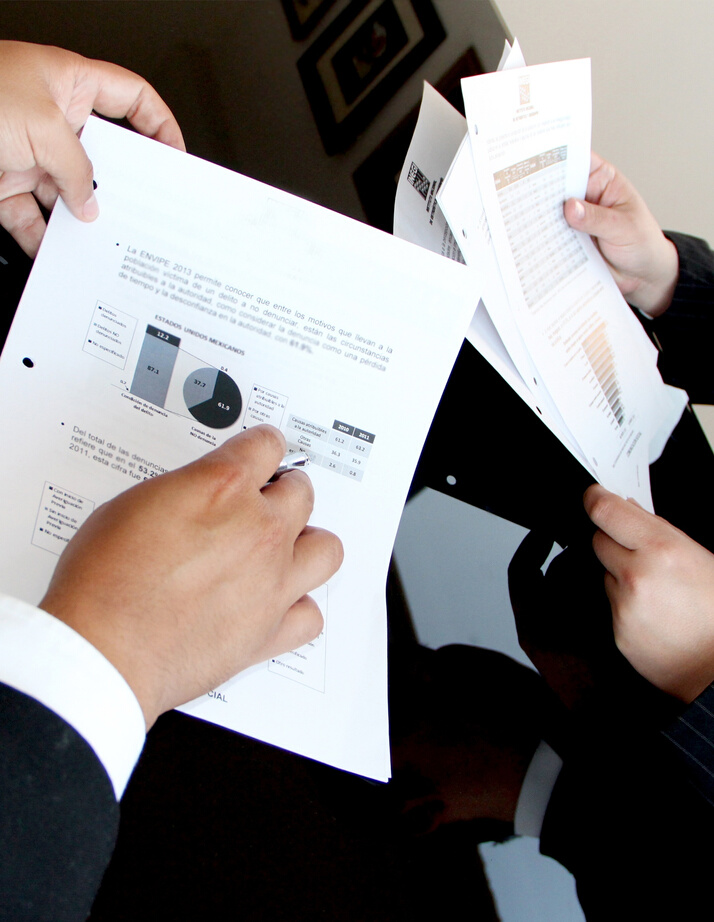 Анализ региональных управленческих механизмов
62 балла/137 баллов
Красноярский край
22 место/85 субъектов
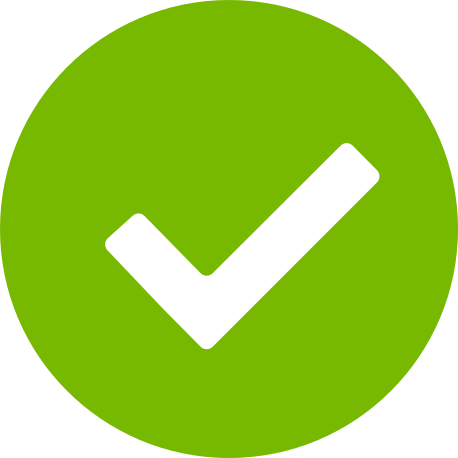 СИСТЕМА ОЦЕНКИ КАЧЕСТВА ПОДГОТОВКИ ОБУЧАЮЩИХСЯ
СИСТЕМА ОБЕСПЕЧЕНИЯ ОБЪЕКТИВНОСТИ ПРОЦЕДУР
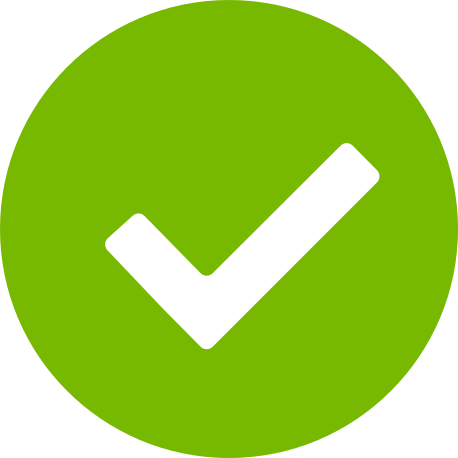 ИНТЕГРИРОВАННАЯ ОЦЕНКА КАЧЕСТВА И ОБЪЕКТИВНОСТИ ПРОВЕДЕНИЯ ОСНОВНОГО ПЕРИОДА ЕГЭ, 
ГИА-9 И ИНЫХ ОЦЕНОЧНЫХ ПРОЦЕДУР В 2019 ГОДУ
РЕГИОН Красноярский край
 :
МЕСТО В РЕЙТИНГЕ

65/85
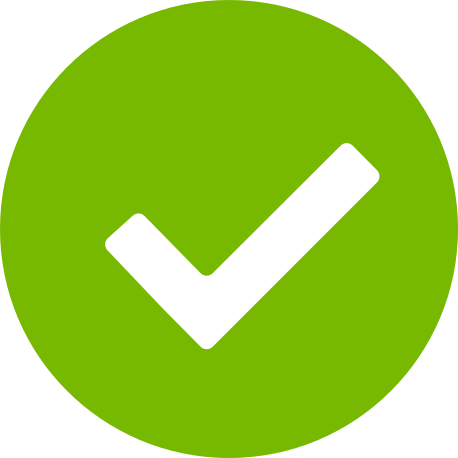 СИСТЕМА РАЗВИТИЯ ТАЛАНТА
САЙТ И БАЗА ДАННЫХ
«ОДАРЕННЫЕ ДЕТИ КРАСНОЯРЬЯ»
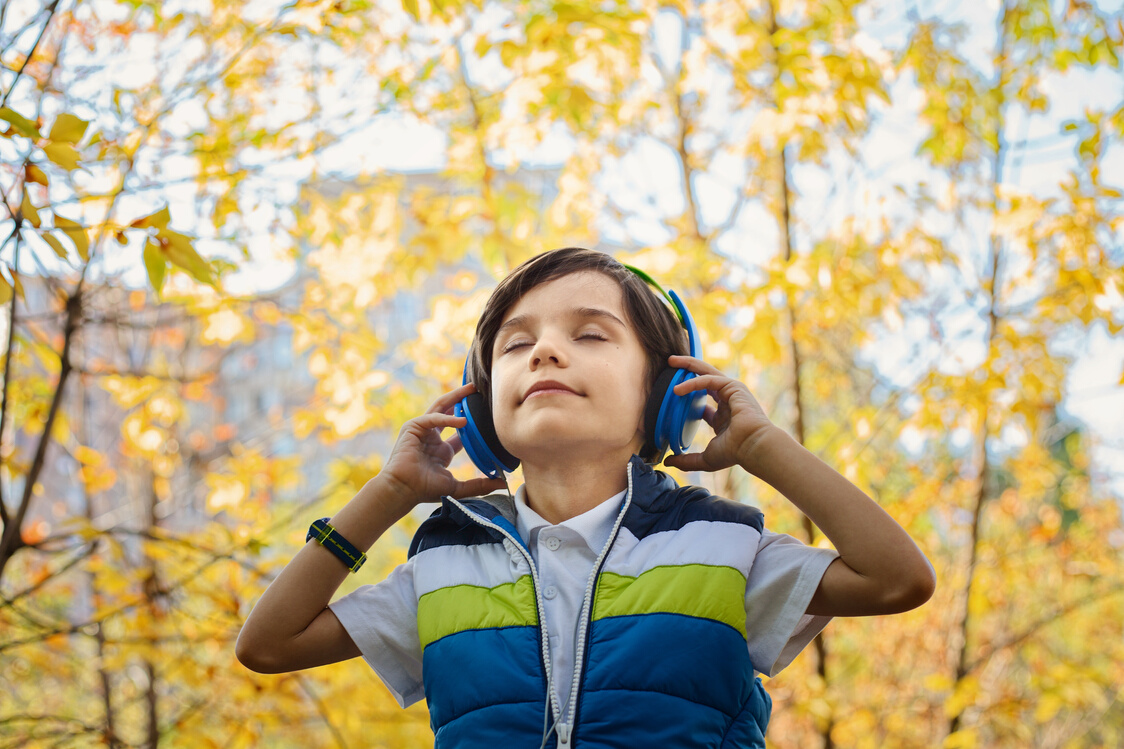 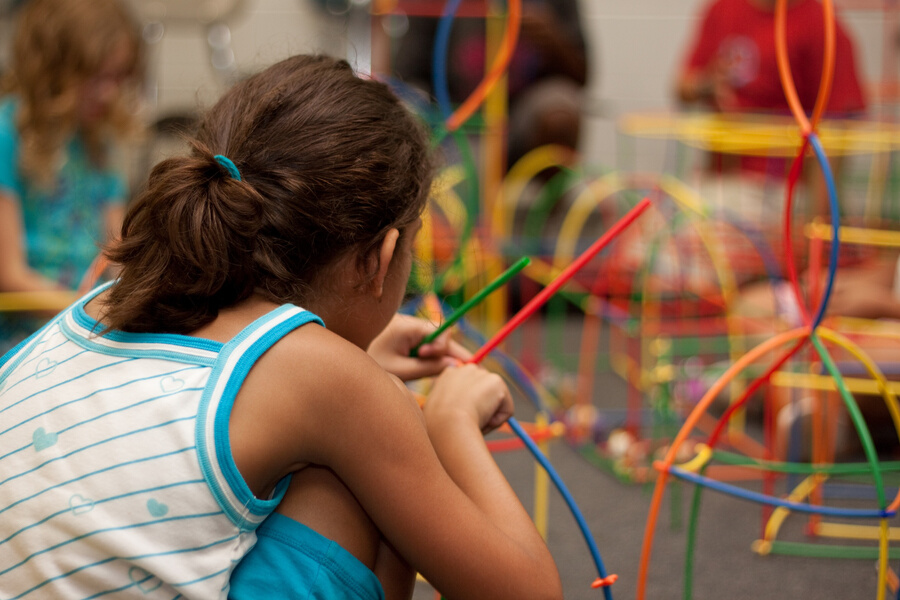 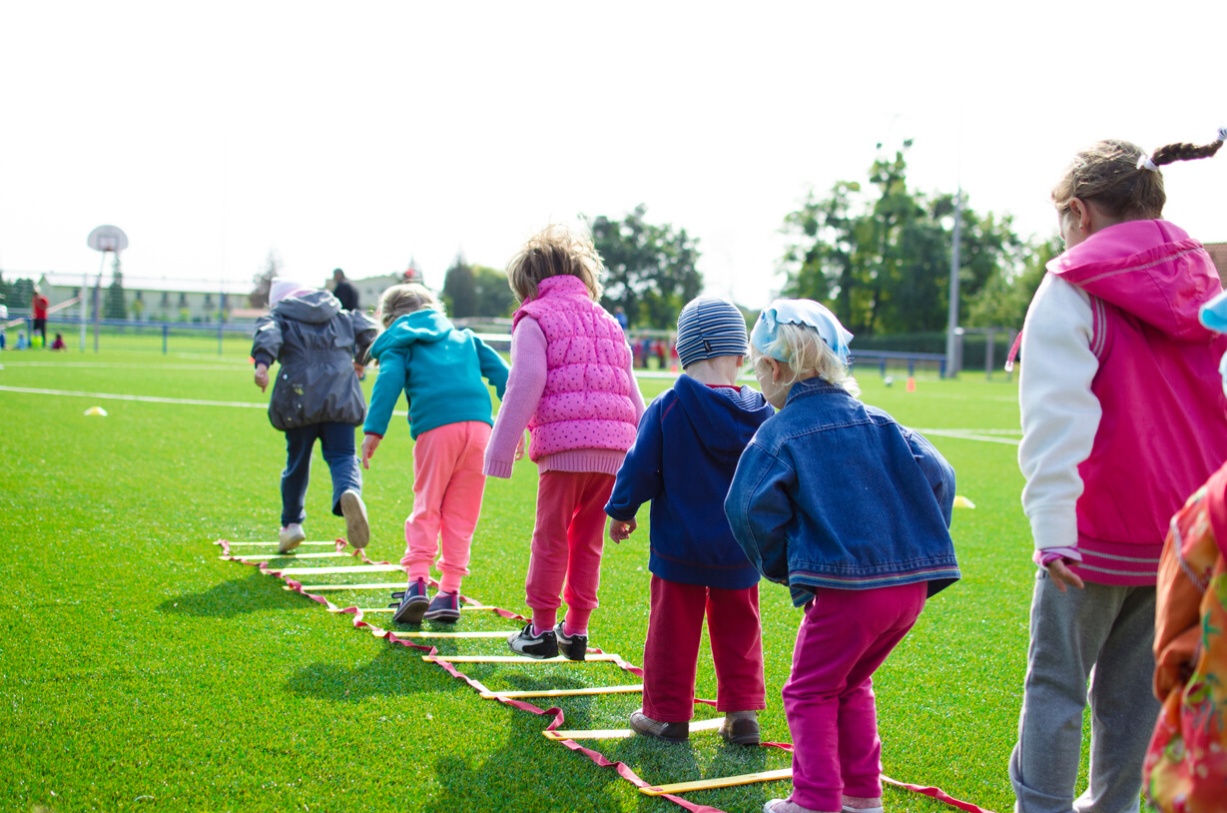 ПРОБЛЕМЫ
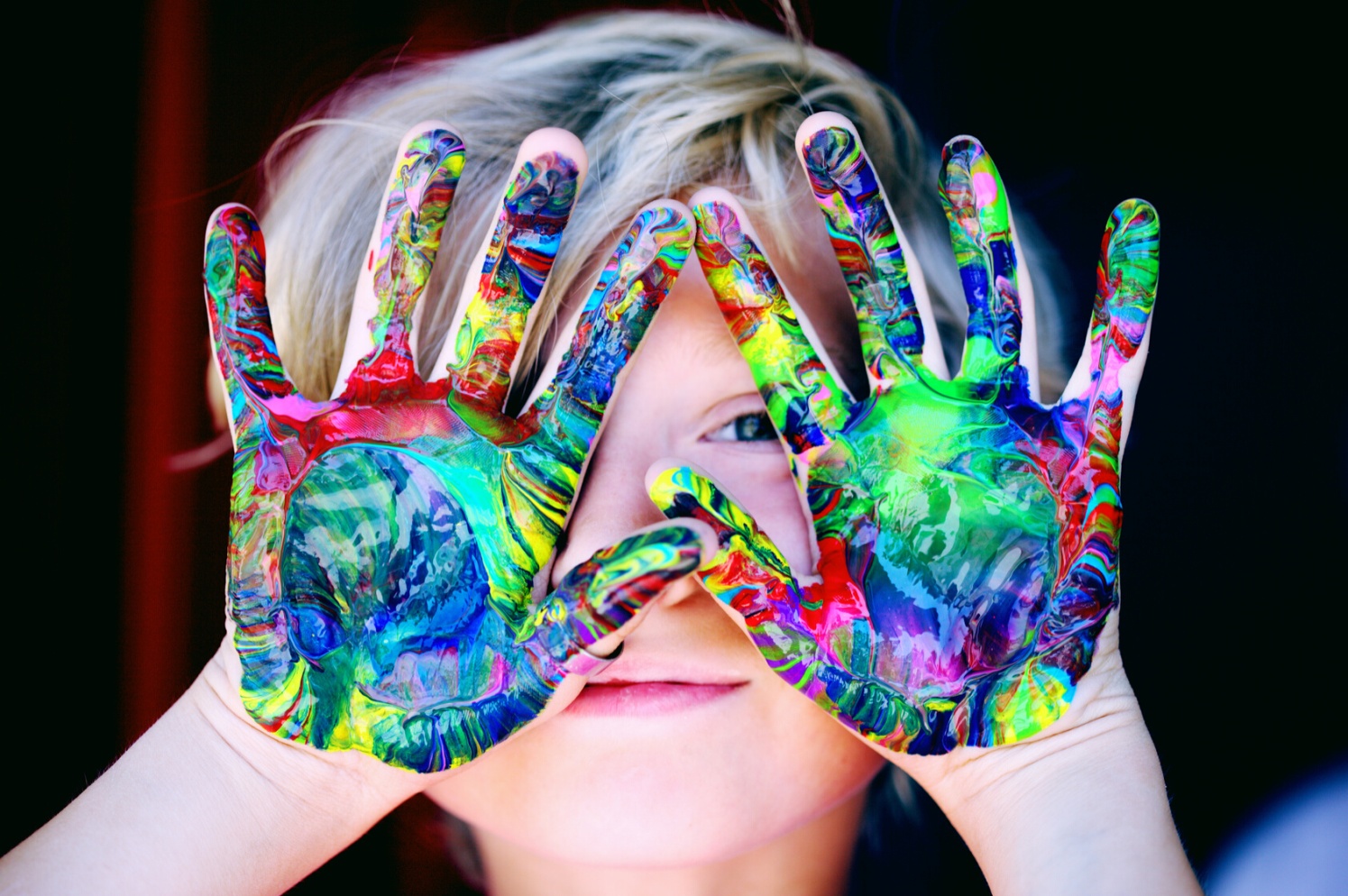 БОЛЬШЕЕ ВНИМАНИЕ УДЕЛЯЕТСЯ ДЕФИЦИТАМ, ЧЕМ СКРЫТЫМ ВОЗМОЖНОСТЯМ
ПОДДЕРЖКА И РАЗВИТИЕ ТАЛАНТОВ НА ОСНОВАНИИ ПЕДАГОГИЧЕСКОЙ ИНТУИЦИИ, А НЕ НА ОСНОВЕ ВЫВЕРЕННЫХ ПЕДАГОГИЧЕСКИХ ТЕХНОЛОГИЙ
СПОНТАННОЕ ВЫЯВЛЕНИЕ ТАЛАНТОВ,
А НЕ ЗА СЧЕТ ЗАКРЕПЛЕННЫХ И ВОСПРОИЗВОДИМЫХ
УПРАВЛЕНЧЕСКИХ РЕШЕНИЙ
НЕТ МЕСТА ПРЕЗЕНТАЦИИ ОПЫТА
ОТСУТСТВИЕ ЦЕЛОСТНОЙ СИСТЕМНОЙ РАБОТЫ С ТАЛАНТАМИ
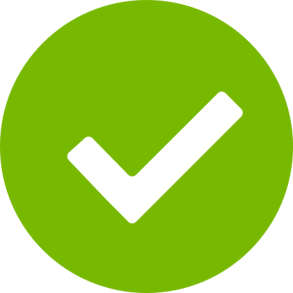 СИСТЕМА РАЗВИТИЯ ТАЛАНТА: действия и показатели
Действия
Показатели эффективности
Наличие муниципальной Программы развития и поддержки талантов.
Динамика вовлечения школьников в участники всероссийских предметных олимпиад.
Количество ИОП для одаренных школьников 
% педагогов, освоивших методики диагностики, развития и сопровождения одаренности
% педагогов, имеющих достаточную предметную подготовку
Разработка муниципальной программы
 мероприятий, направленной на:на
Формирование у педагогических работников необходимых  компетентностей и запроса на повышение квалификации
Способность организовать предметную подготовку школьников к участию во всероссийских предметных олимпиадах на необходимом для этого уровне
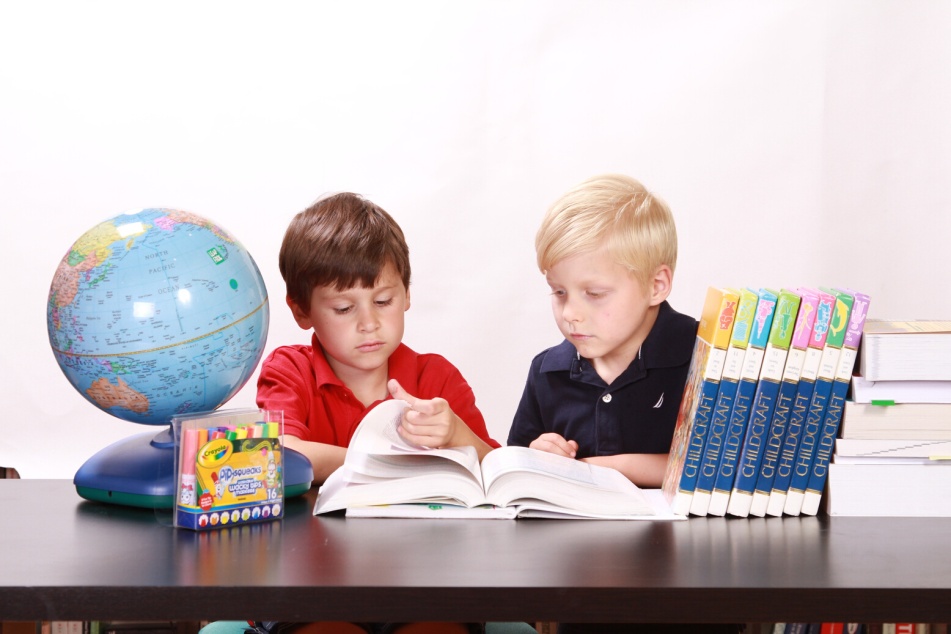 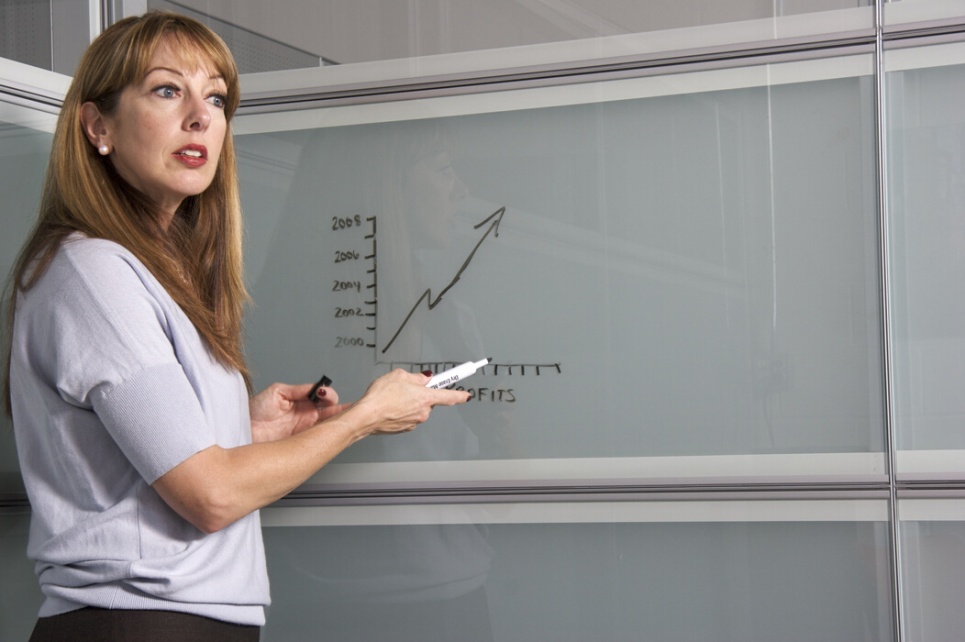 Наличие муниципальной Программы развития и поддержки талантов, и степень ее реализации
Динамика вовлечения школьников в участники всероссийских предметных олимпиад.
Количество ИОП для одаренных школьников 
% педагогов, освоивших методики диагностики, развития и сопровождения одаренности
% педагогов, имеющих предметную подготовку на необходимом уровне.
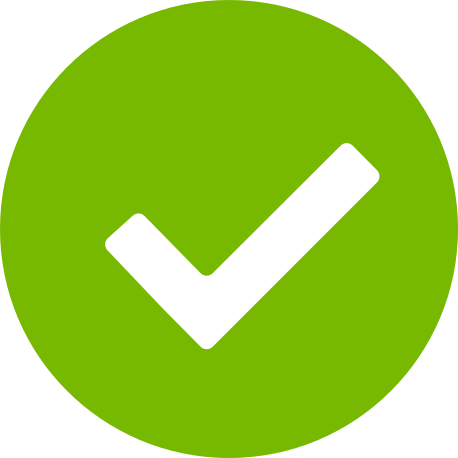 СИСТЕМА ПРОФОРИЕНТАЦИИ
С 2016 г
Проекты системы профориентации в Красноярском крае
Программа ранней профессиональной подготовки и профориентации школьников ЮниорПрофи (JuniorSkills)
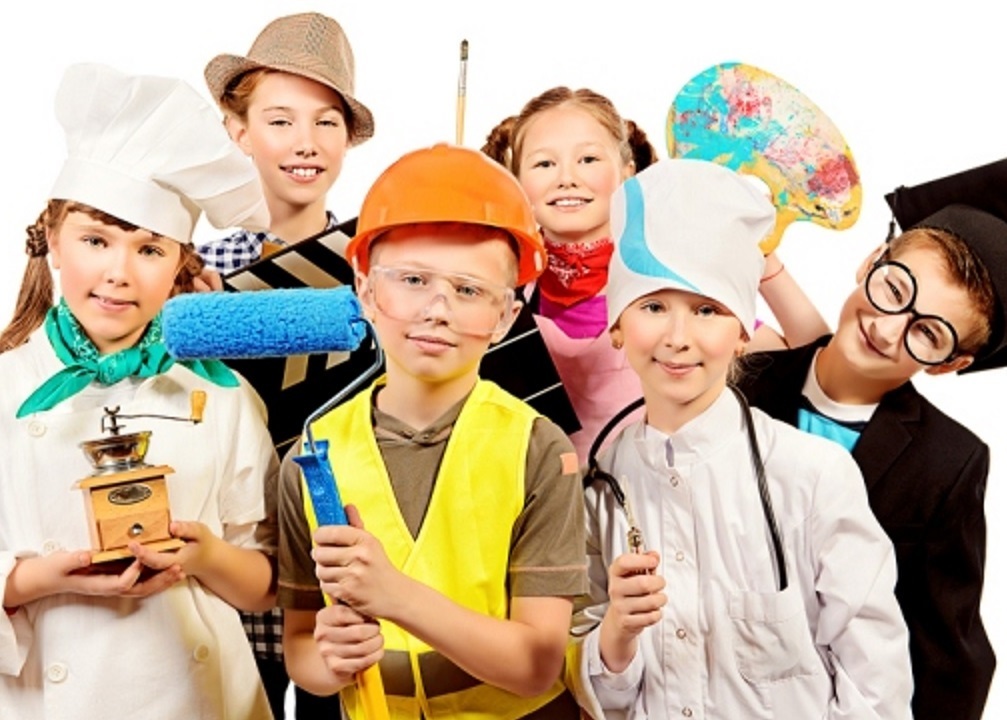 С 2019 г
Красноярский край стал победителем конкурсного отбора на право реализации проекта «Билет в будущее»
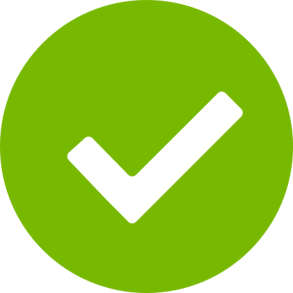 СИСТЕМА ПРОФОРИЕНТАЦИИ: ПРОБЛЕМЫ  И ДЕЙСТВИЯ
ПРОБЛЕМА
РЕШЕНИЕ
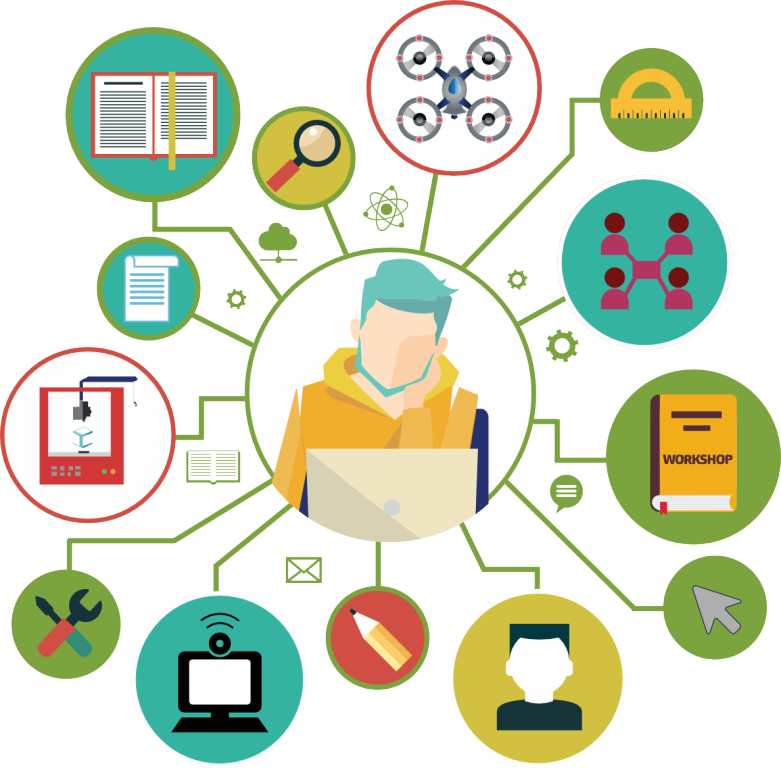 Отсутствие системного взаимодействия между образовательными организациями общего, дополнительного и профессионального образования
На уровне региона: создание межведомственной координационной комиссии по реализации проекта
На уровне муниципалитетов: создание муниципальных дорожных карт по реализации полного цикла проекта
СИСТЕМА РАБОТЫ СО ШКОЛАМИ С НИЗКИМИ ОБРАЗОВАТЕЛЬНЫМИ РЕЗУЛЬТАТАМИ
ДЕЙСТВИЯ
СИСТЕМА РАБОТЫ 
СО ШКОЛАМИ 
С НИЗКИМИ 
ОБРАЗОВАТЕЛЬНЫМИ
 РЕЗУЛЬТАТАМИ
Муниципальный комплекс мер на сокращение разрыва между образовательными результатами
Назначить муниципальных координаторов
Ввести штатные должности специалистов, социальных педагогов и педагогов дополнительного образования

ПОКАЗАТЕЛИ
Степень реализации МКМ
Динамика детских ОР
Динамика проф.компетенций педагогов
Количество узких специалистов
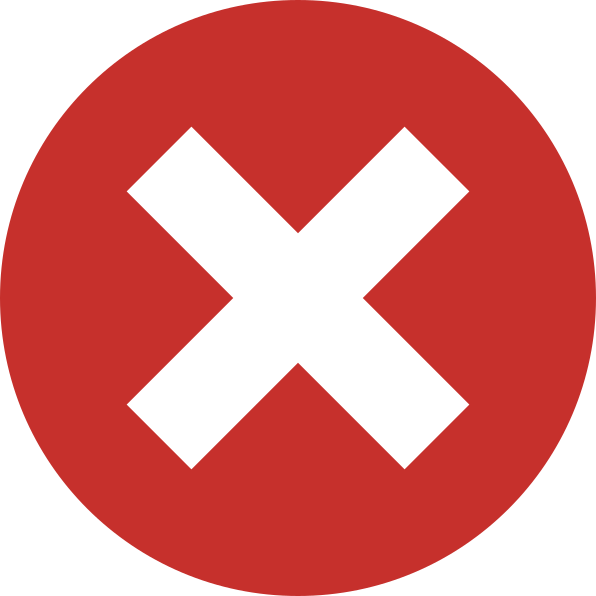 Система мониторинга эффективности руководителей всех ОО региона
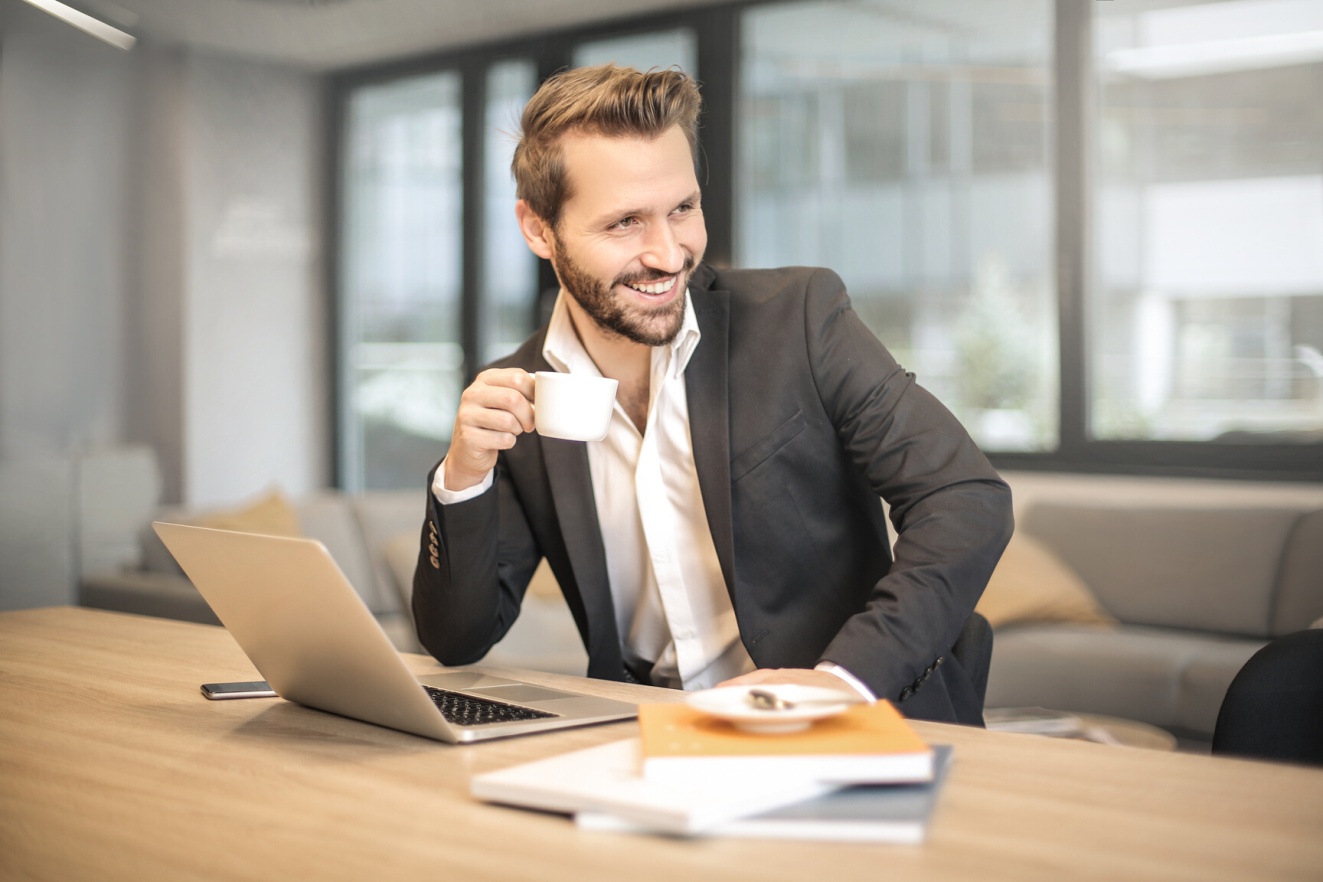 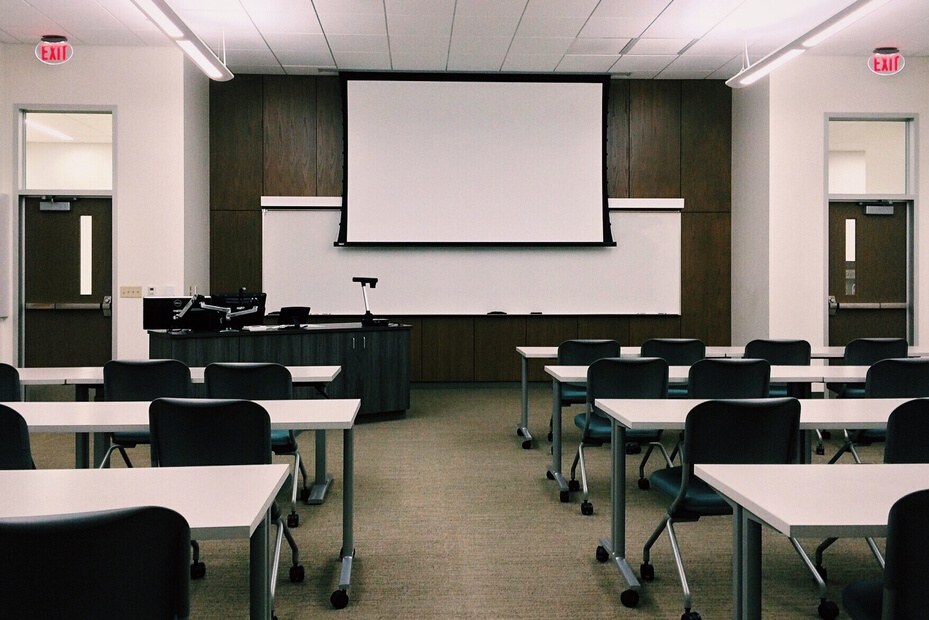 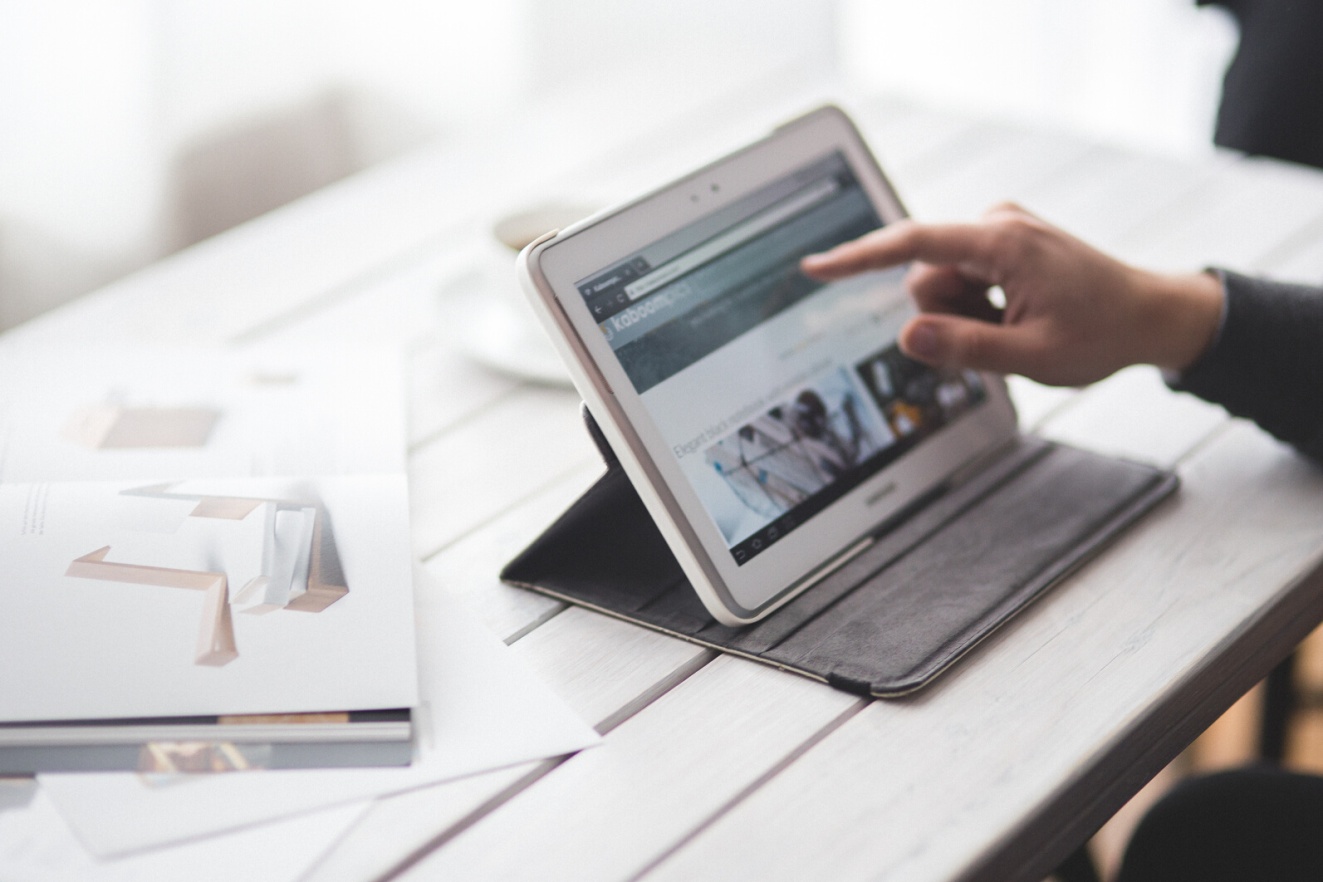 Обновление требований системы образования к компетенциям руководителя
Отсутствие единого представления об эффективности руководителя
«СОВРЕМЕННАЯ
ШКОЛА»
«ЦИФРОВАЯ
ОБРАЗОВАТЕЛЬНАЯ СРЕДА»
«УЧИТЕЛЬ БУДУЩЕГО»
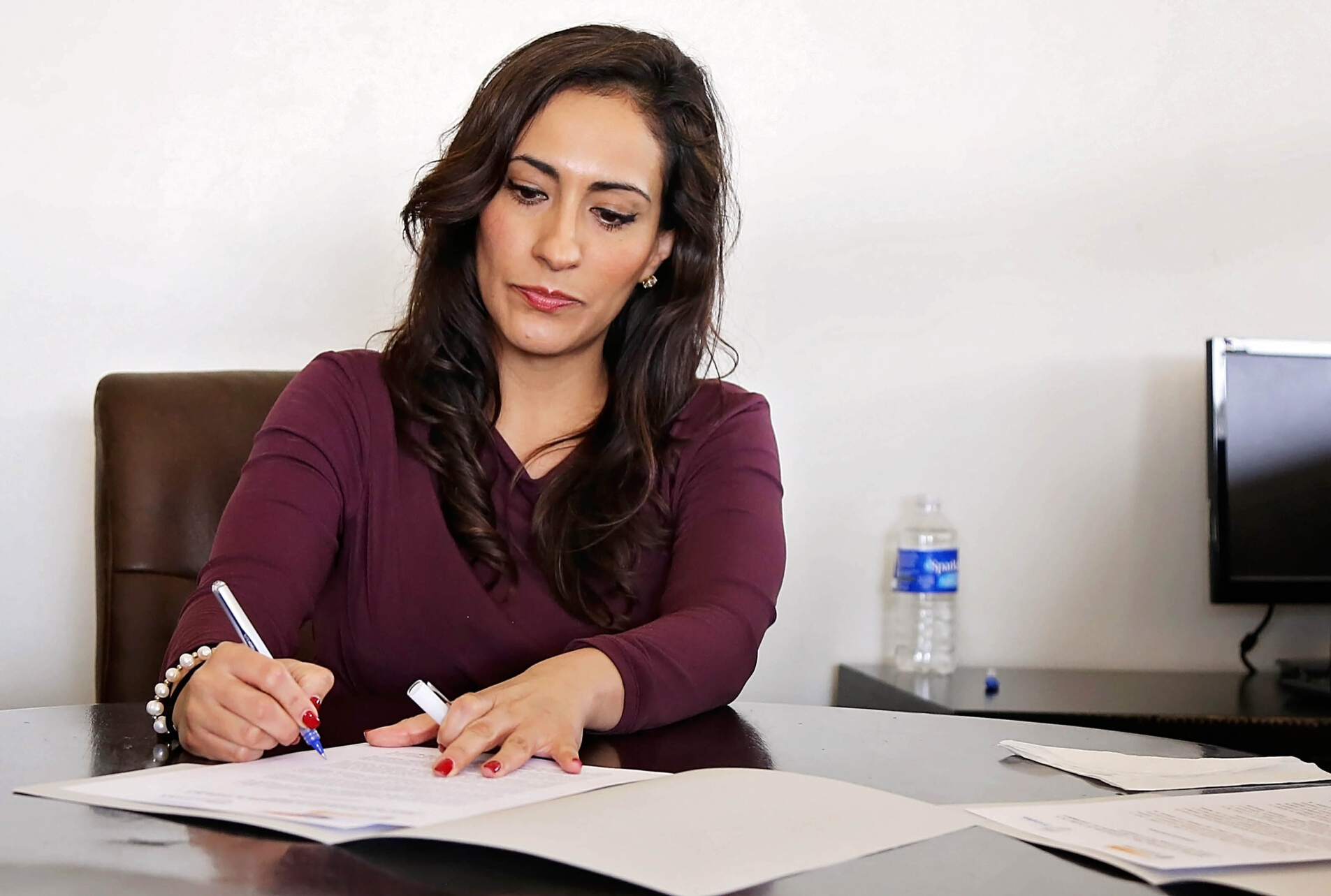 Проект профессионального стандарта 2019 руководителя
С сентября 2019 года создан  совет по профессиональным квалификациям в сфере  образования
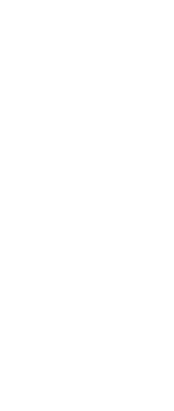 Решения
Единая схема целеполагания
Направления оценки динамики достижений ОО: 
Обновление содержания образования
Обеспечение роста профессионального мастерства педагогических и управленческих кадров 
Развертывание современного инфраструктурного обеспечения образовательного процесса
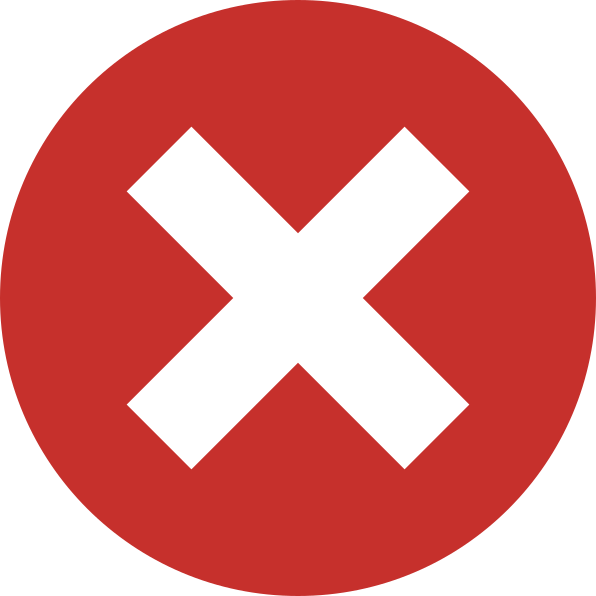 Система мониторинга качества повышения квалификации педагогов
ОТСУТСТВИЕ ЦЕЛОСТНОЙ СИСТЕМЫ ПОВЫШЕНИЯ КВАЛИФИКАЦИИ –
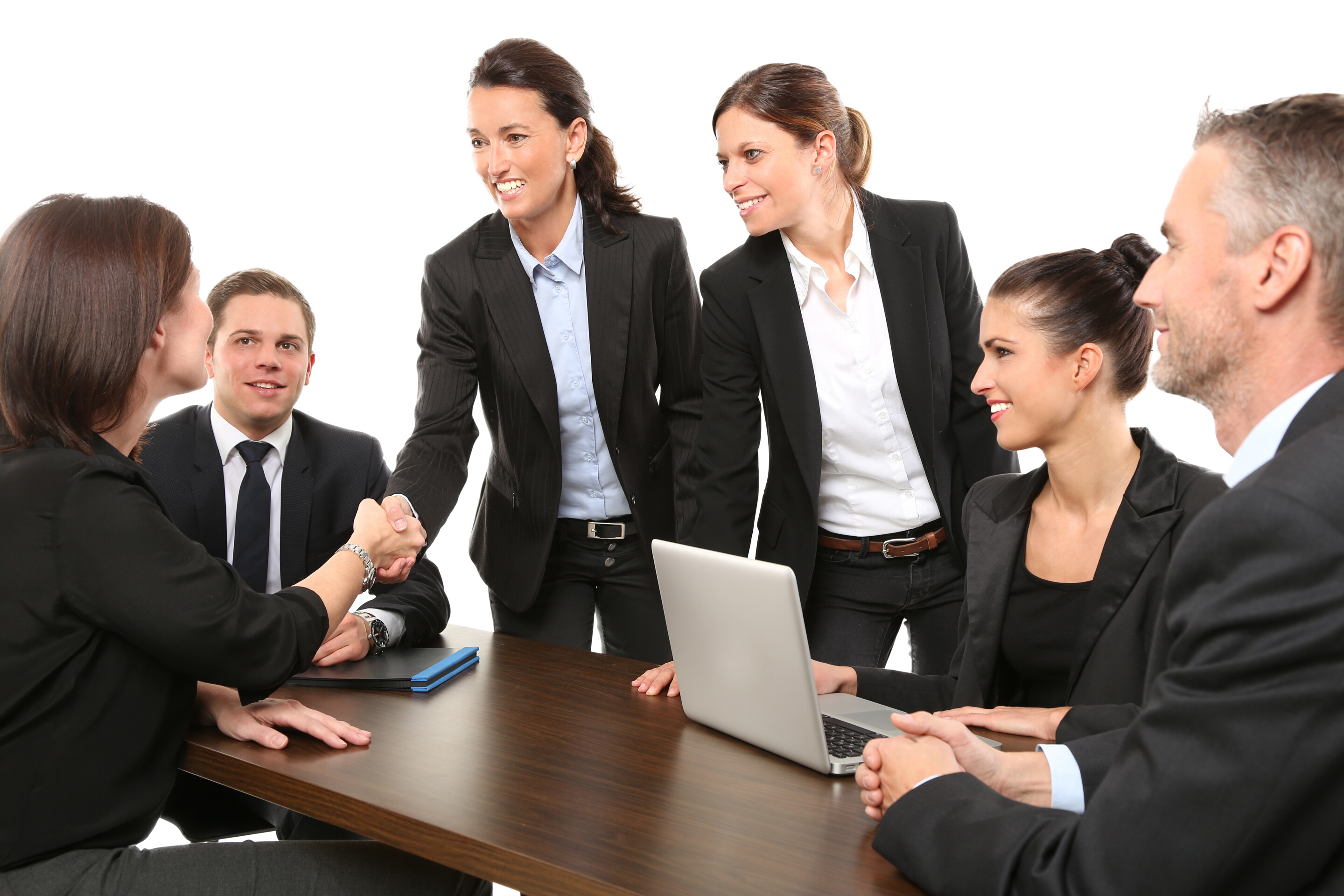 Проблемы
ОТСУТСТВИЕ АДРЕСНОСТИ ПК


ВЫЯВЛЕНИЕ ПРОФЕССИОНАЛЬНЫХ ДЕФИЦИТОВ
НАЛИЧИЕ ПРИНЯТЫХ УПРАВЛЕНЧЕСКИХ РЕШЕНИЙ ПО РЕЗУЛЬТАТАМ ПК
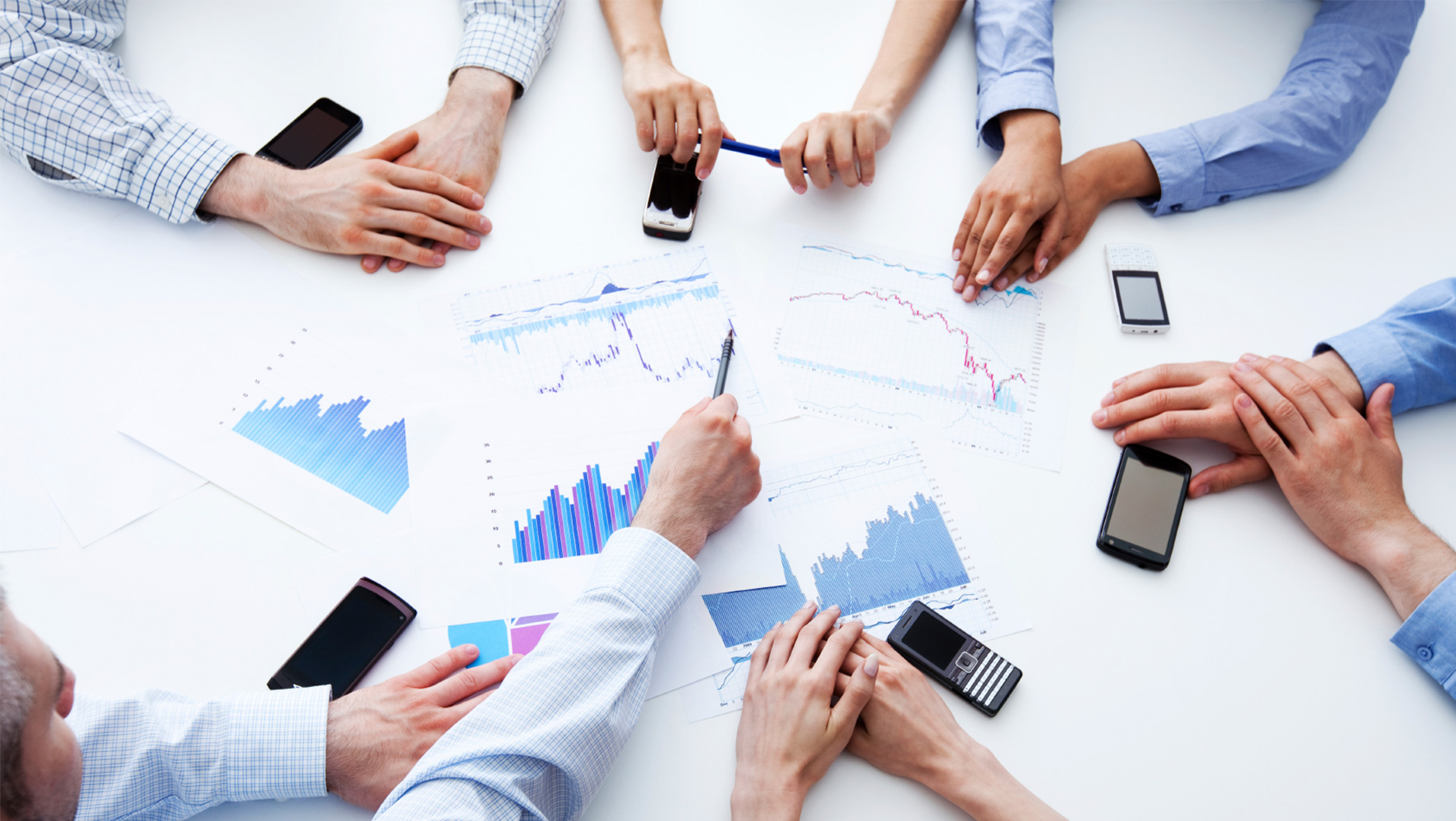 Разработать нормативную и концептуальную базы, задающие общие цели, смыслы, показатели результативности системы ПК педагогов
Построить систему действий, обеспечивающих управление системой мониторинга качества ПК
Создать муниципальные требования (показателей) и муниципальные регламенты оценки квалификации педагогов
Решение
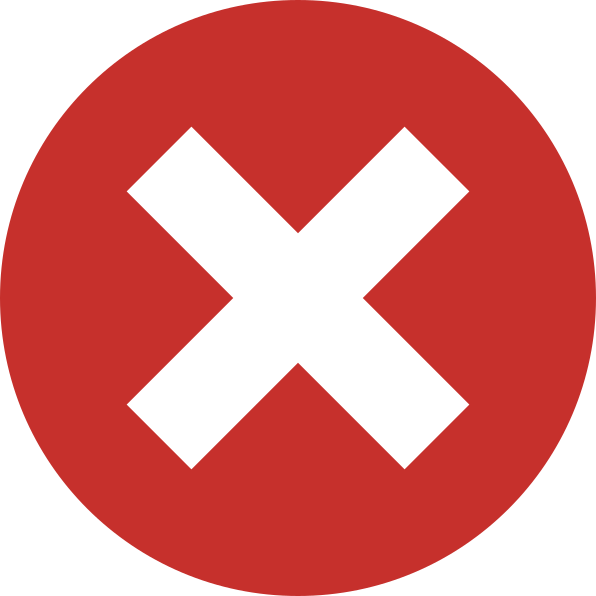 СИСТЕМА МЕТОДИЧЕСКОЙ РАБОТЫ
Проблема методической работы
Отказ от собственно-методического предмета управления
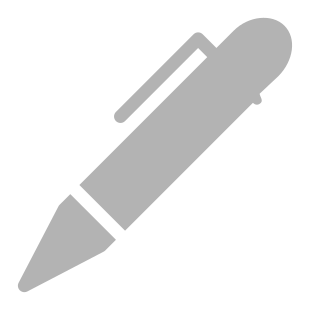 ТАКИМ ПРЕДМЕТОМ УПРАВЛЕНИЯ В МЕТОДИЧЕСКОЙ РАБОТЕ МОГЛИ БЫ СТАТЬ РАЗЛИЧНЫЕ СПОСОБЫ ВНЕДРЕНИЯ, ПОДДЕРЖКИ И ПРОДВИЖЕНИЯ НОВЫХ ТЕХНОЛОГИЙ И МОДИФИКАЦИЙ ОБРАЗОВАТЕЛЬНОГО ПРОЦЕССА
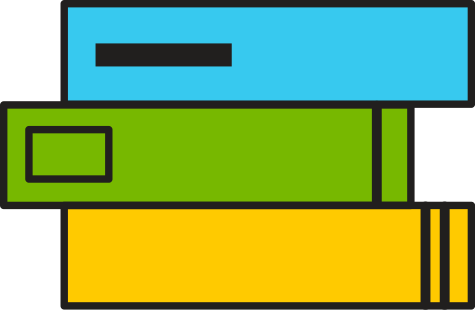 Решение проблемы
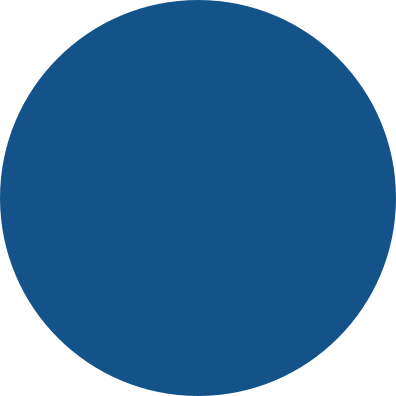 Оценка
профессиональной деятельности
педагога
Совершенствование деятельности педагога
Совершенствование деятельности педагога
МЕТОДИЧЕСКАЯ 
РАБОТА
Анализ
причин недостижения планируемых ОР
Прогнозирование эффективности 
и выбор форм
Обустройство практик
работы с  детскими образовательными
результатами
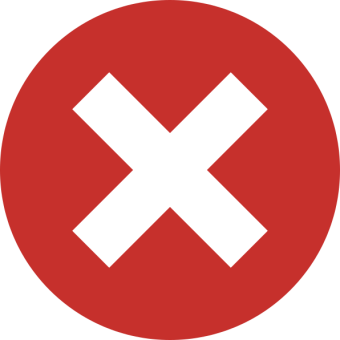 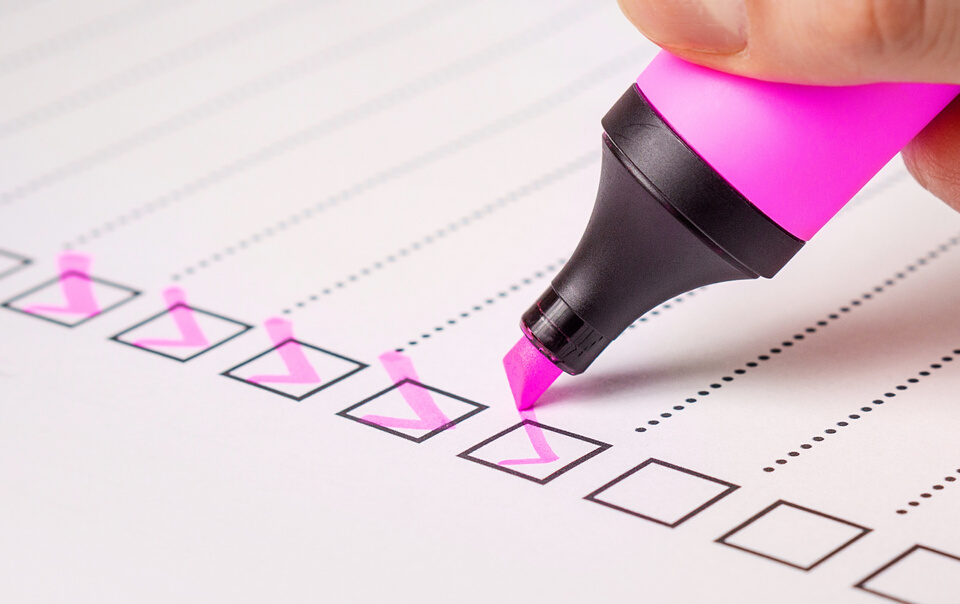 СИСТЕМА МЕТОДИЧЕСКОЙ РАБОТЫ: показатели
на муниципальном уровне:
наличие сетевых объединений, муниципальных творческих групп 
экспертное сопровождение практик ОО в РАОП
наличие мониторинга школьных систем оценки качества 
наличие плана мероприятий для методистов и педагогов по овладению способами работы с результатами оценочных процедур
наличие мониторинга образовательных потребностей и обоснование эффективных форм дополнительного профессионального образования педагогов
наличие публикаций на сайте МСО результатов исследования профессиональных дефицитов учителей
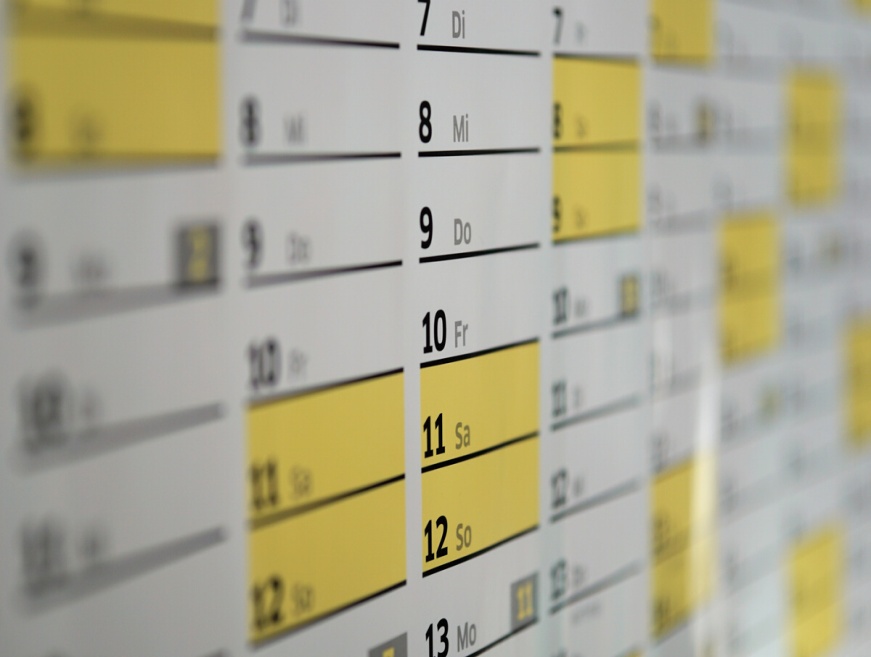 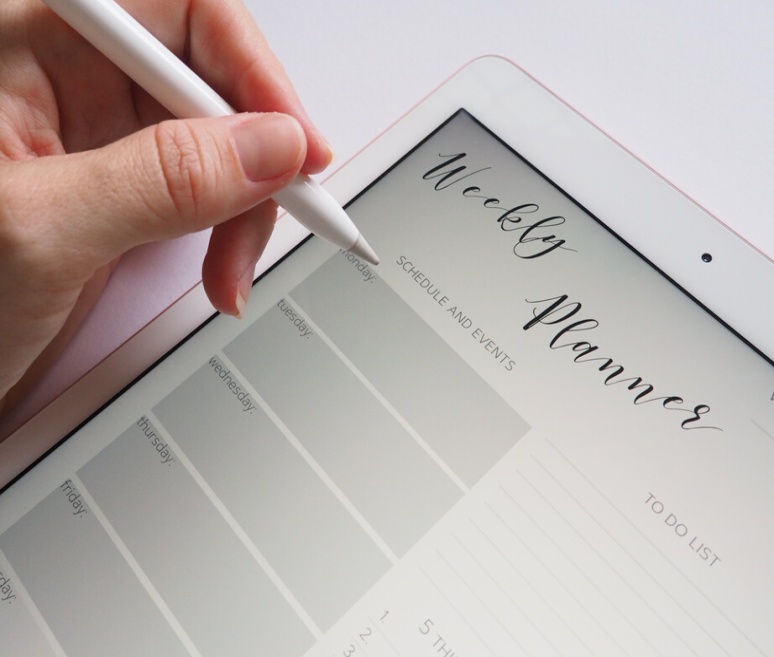